History
GCSE LEARNING JOURNEY
15. Weimar and Nazi Germany 1918-1939
Life in Nazi Germany 1933-1939
Ready for A Level
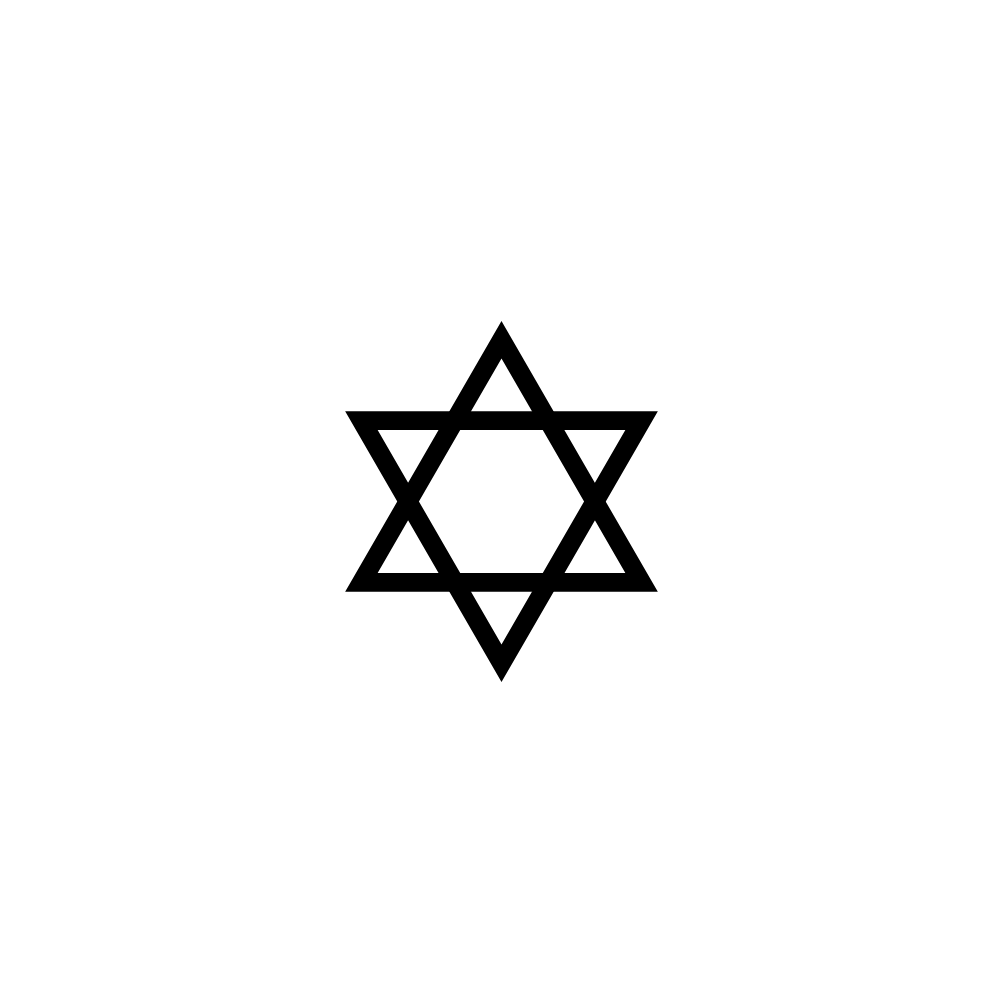 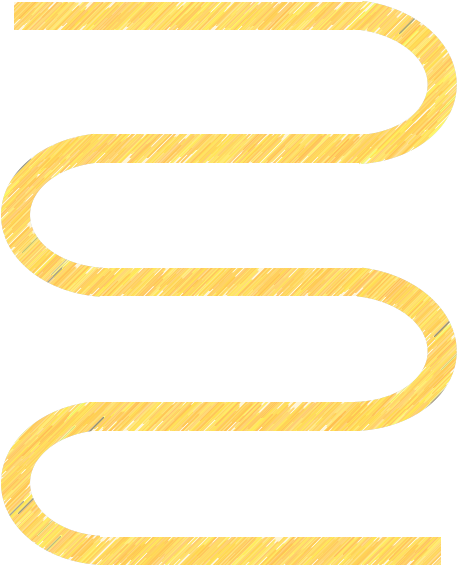 Revision and preparation for Examinations
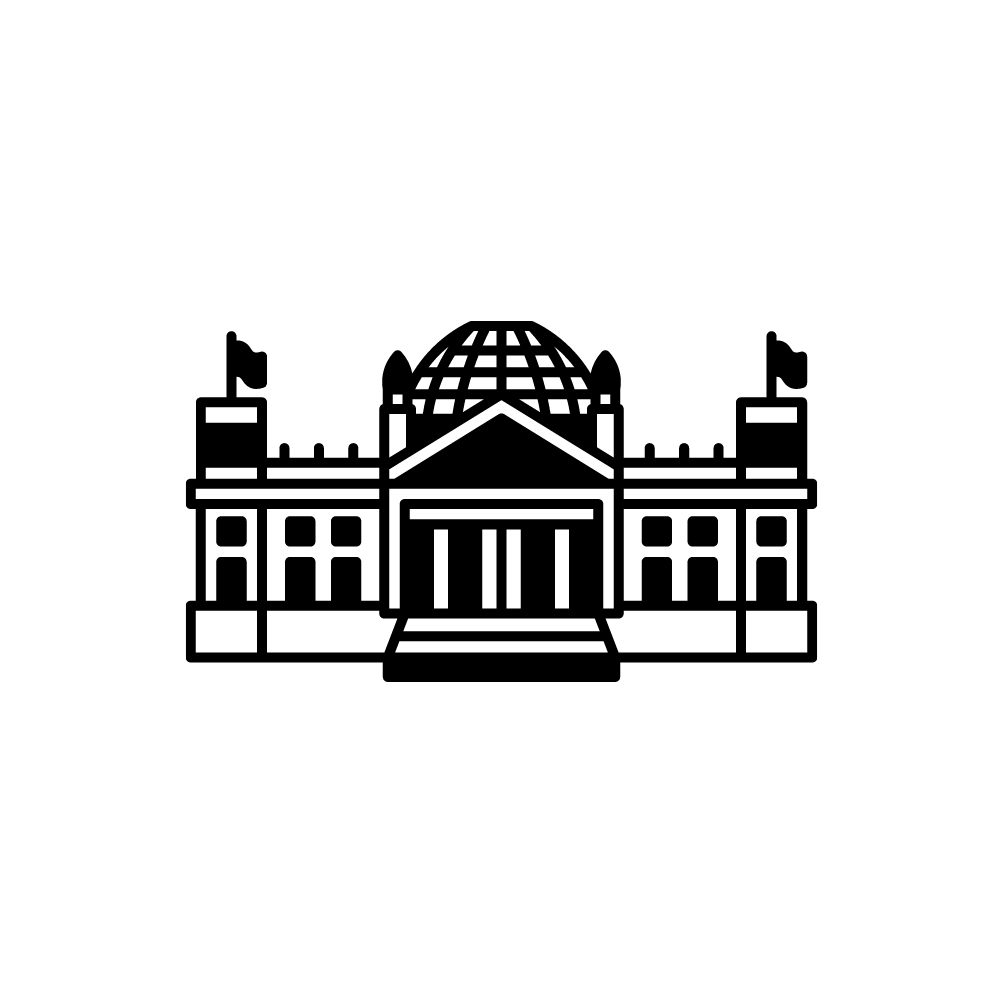 14. Weimar and Nazi Germany 1918-1939
Nazi control and dictatorship 1933-1939
12. Weimar and Nazi Germany 1918-39
Weimar Germany 1918-1929
13. Weimar and Nazi Germany 1918 1939 
Hitler’s rise to power
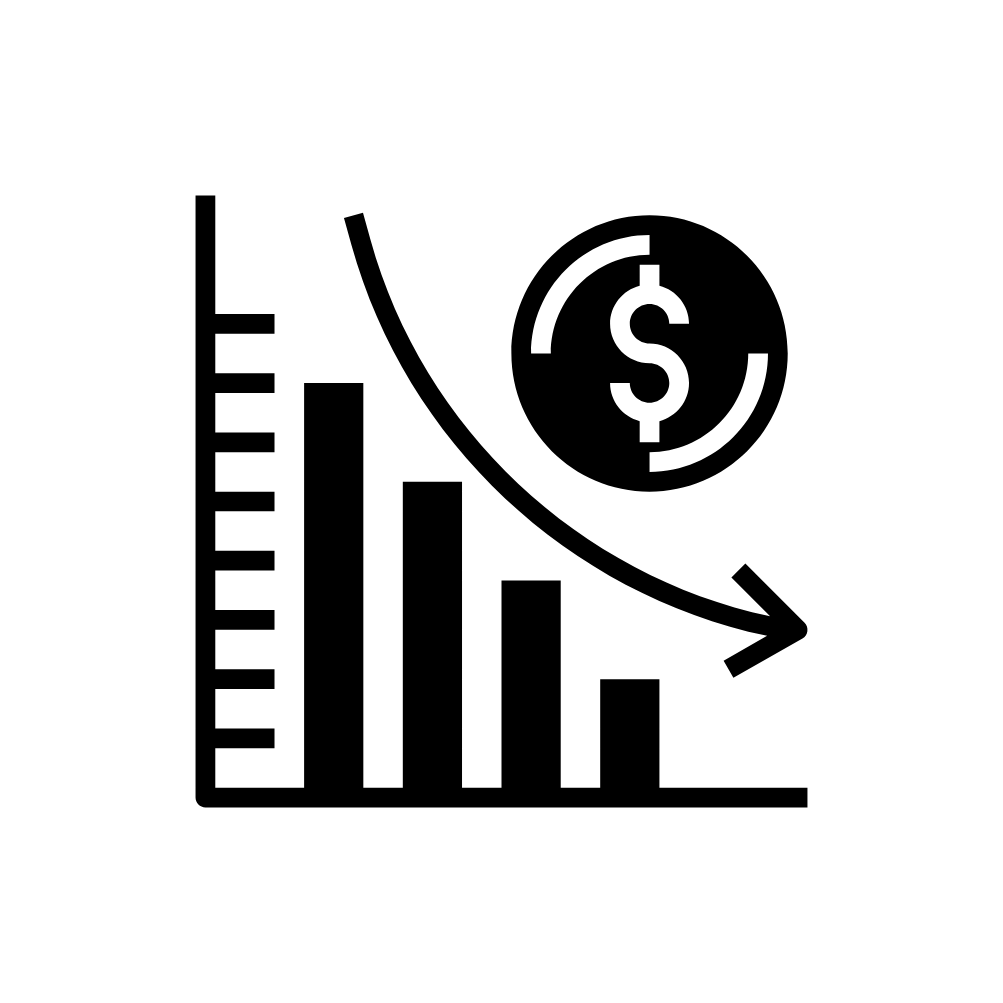 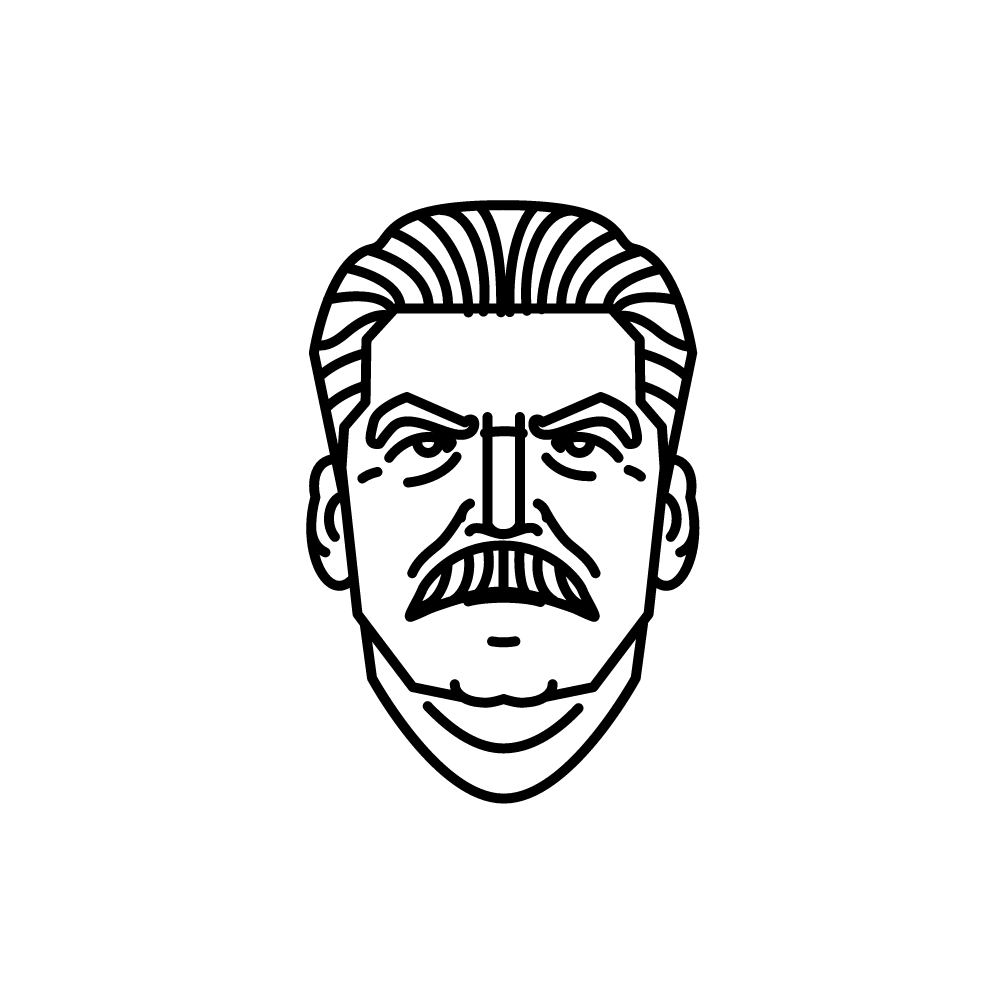 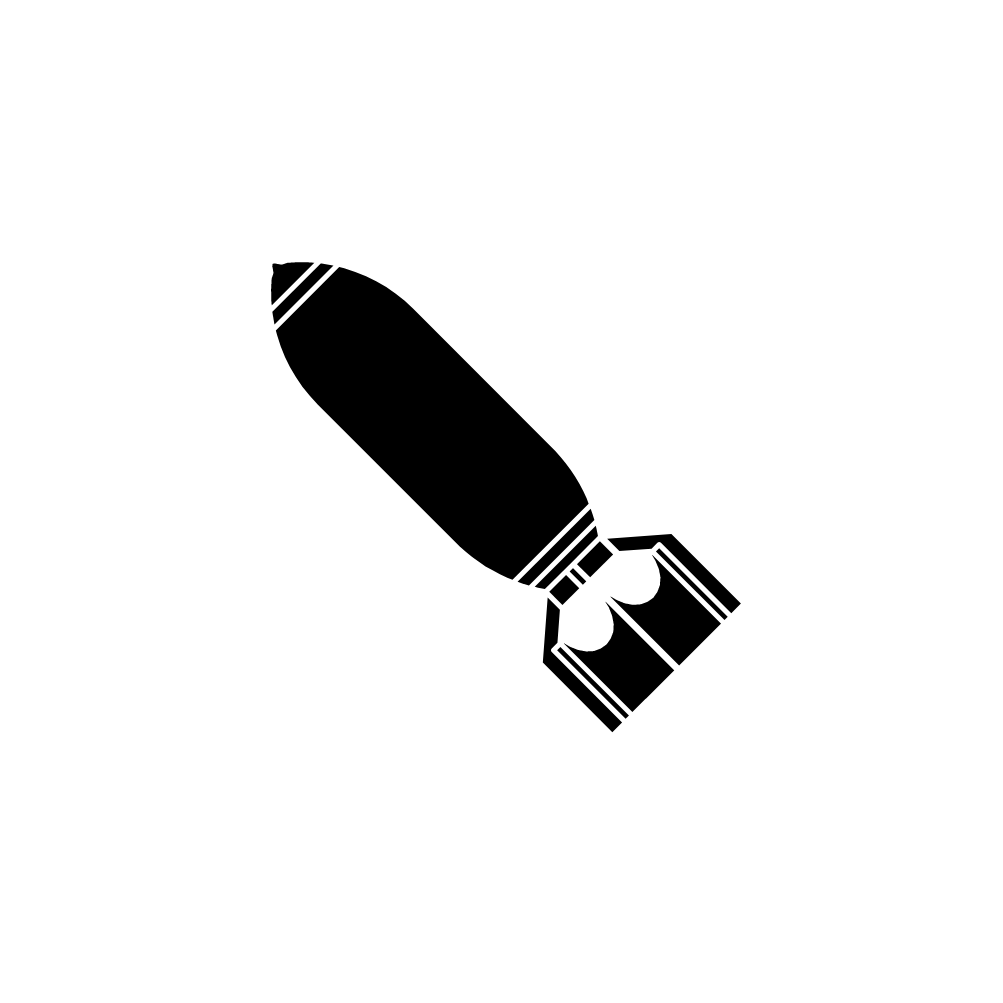 9.  Superpower relations and the Cold War, 1941-1991
The origins of the Cold War, 1941–58
11.  Superpower relations and the Cold War, 1941–91
The end of the Cold War, 1970–91
10.  Superpower relations and the Cold War, 1941–91
 Cold War crises, 1958–70
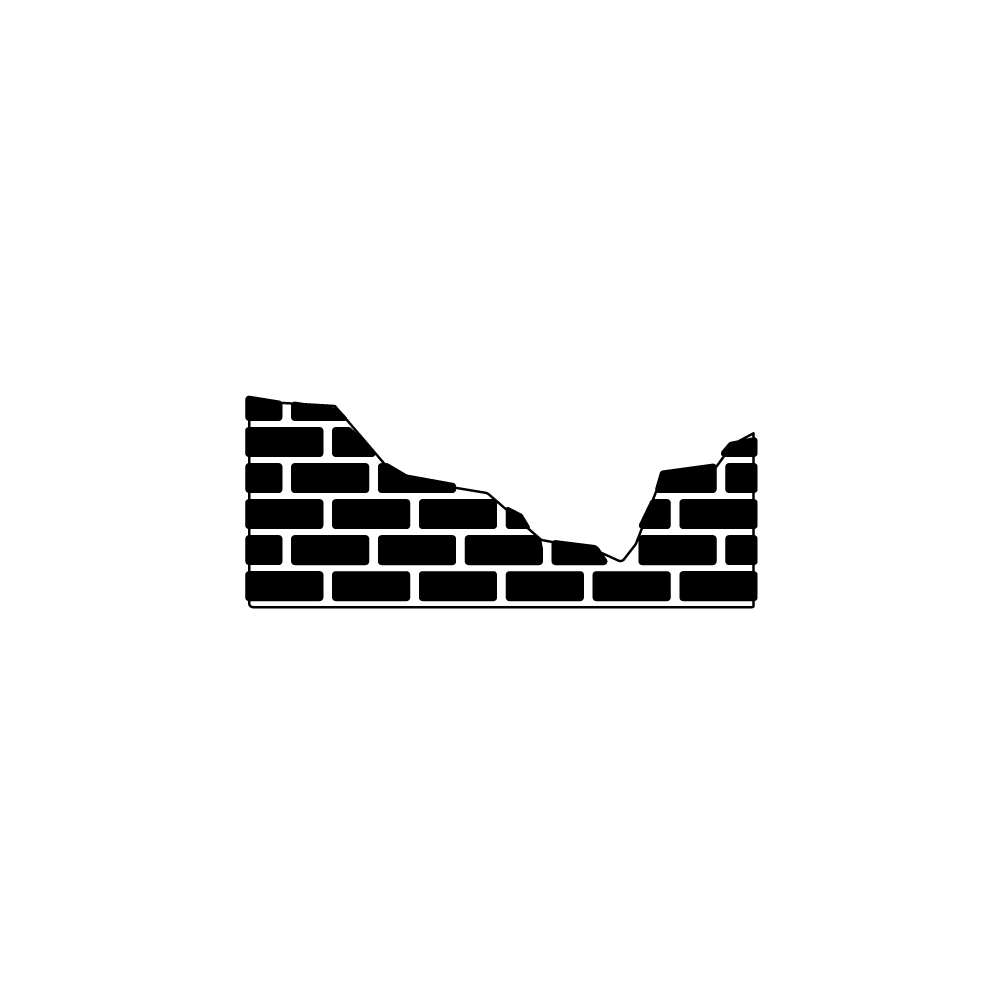 Year 11
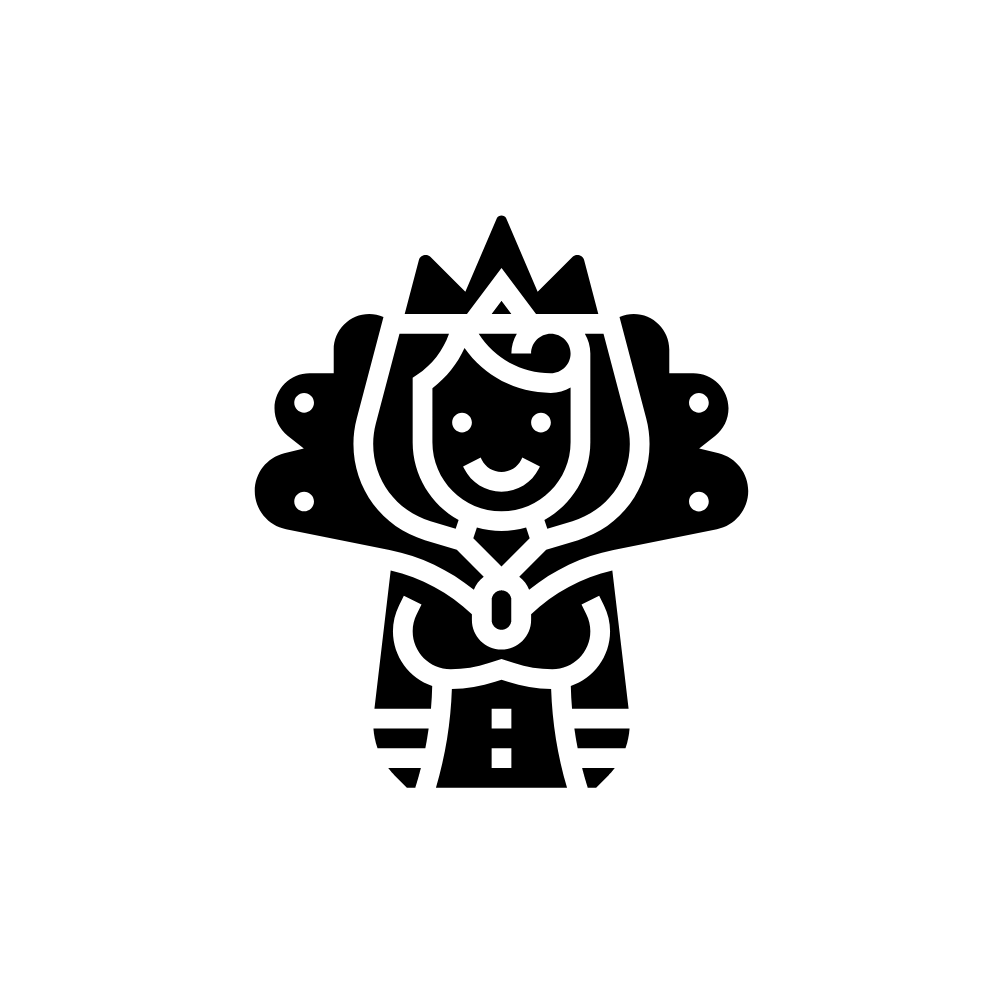 6. Early Elizabethan England: Government and religion
7. Early Elizabethan England; Challenges at home and abroad
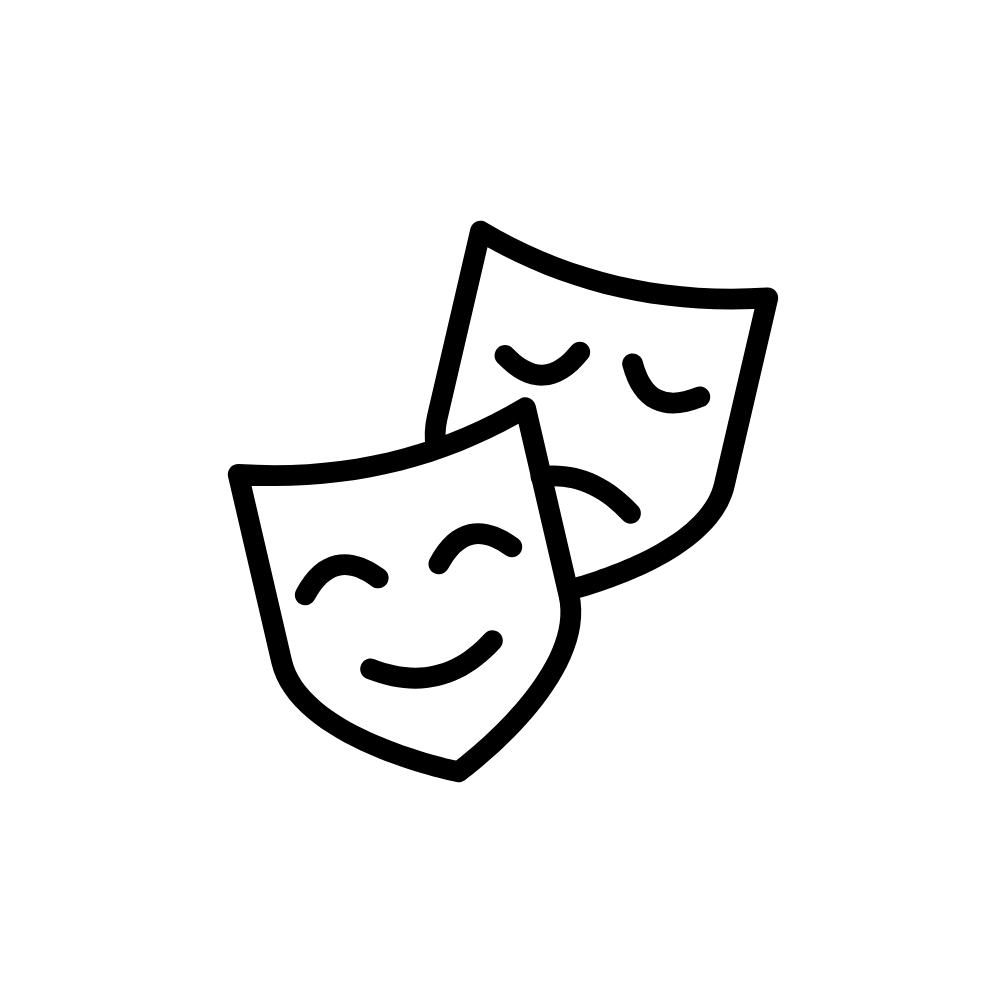 5. Historical Environment
Notting Hill, c1948-c1970
11. Early Elizabethan England: Society
4. Migrants in Britain
 Modern Britain 1900-present day
2. Migrants in Britain
 Early Modern England 1500-1700
Year 10
1. Migrants in Britain
Medieval England 800-1500
3. Migrants in Britain
18th and 19th century Britain